MASTER CLASS 6
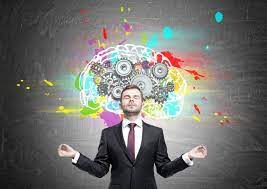 Desperdiciamos Energía
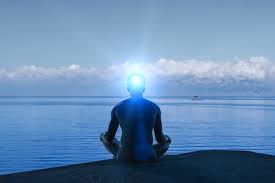 Somos adictos a pensar

La Energía del Ser se nos roba la mente
LA PAZ INTERIOR
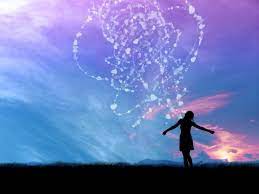 El Cielo no es un lugar

No es un premio.

Es un estado que lo puedes encontrar
AUTOESTIMA ESPIRITUAL
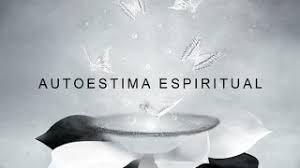 Creen ti.

Quien es ti.
FILOSOFIAS CADUCAS
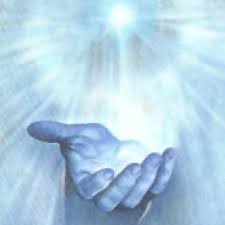 Dios está fuera.

Dios te manda pruebas.

Mundo dual

SOY
Un Divino
Cuando tengas dificultades
Técnica para resolverlo todo. 

No he podido resolver esto en mi vida. Ya lo intentado todo.  Dame tu luz.

Confío que me conducirá al resultado final
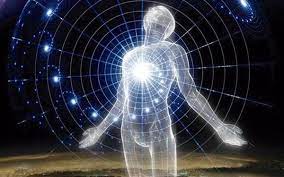 Conectándonos con nuestro cuerpo más interno
Cuerpo Físico 

Cuerpo Mental

Cuerpo Espiritual


Microscopio Cuántico
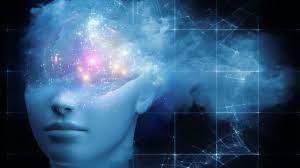 Cuando estás en el aquí ahora estas conectado con el SER?
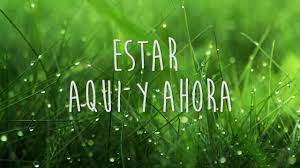 En el aquí ahora no hay mente 

Todo lo que existe tiene SER

El juego Divino la lila de Dios.

Vivimos en el Temor
El hijo Pródigo?
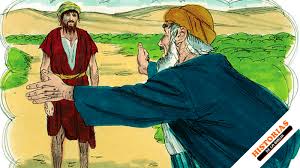 Viaje hacia el cuerpo interior
Practique la respiración consciente

Conéctese con el aquí y ahora

Sienta su cuerpo físico

Sienta sus cuerpos mas internos
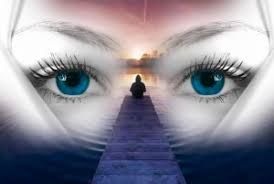 Como verse mas joven y radiante?
Estoy en mi cuerpo interior o estoy conectado solo con mi mente?
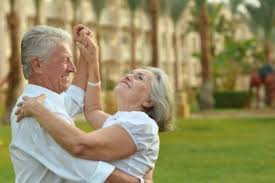 Ejercicio de Auto Curación y subir tu sistema Inmune
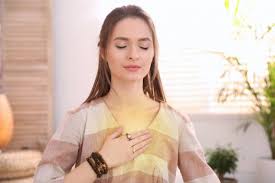